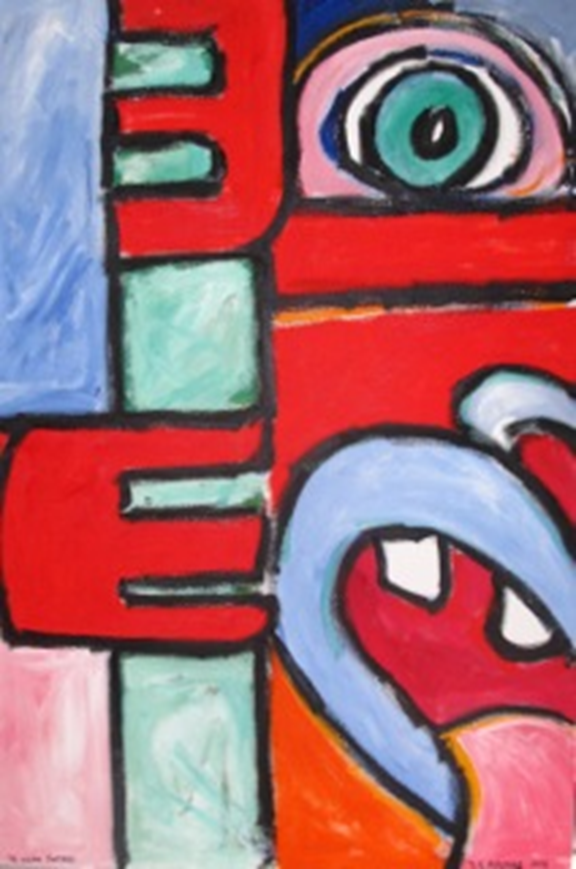 Pathways to NCEA Level 1 Literacy
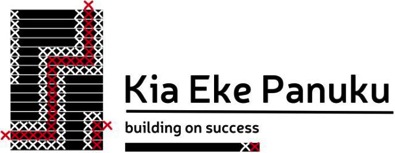 Background
Including :
Level 1 Literacy
Level 1 Numeracy
Including :
Level 1 Literacy
Level 1 Numeracy
[Speaker Notes: The attainment of NCEA now requires  10 literacy and 10 numeracy credits at Level 1 before an NCEA can be awarded at any level. The Level 1 literacy and numeracy requirements must be met to achieve NCEA Level 1, and has been a requirement for NCEA Level 2 from 2013 and NCEA Level 3 from 2014.]
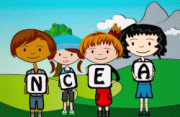 Pathways to Level 1 Literacy
Attainment through Achievement Standards

Literacy to meet the demands of the New Zealand Curriculum at Level 6. These standards provide the scope for students to demonstrate reading, writing, speaking and listening skills.

Minimum of any 10 credits from identified Achievement Standards
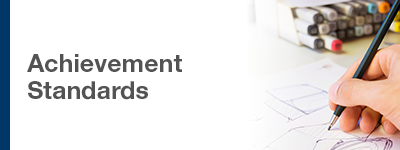 [Speaker Notes: Definition:  Literacy to meet the demands of the New Zealand Curriculum at Level 6. These standards provide the scope for students to demonstrate reading, writing, speaking and listening skills.  

Any 10 credits from identified Achievement Standards.  These credits can be gained from across the curriculum, literacy does not have to be achieved within the English domain.  .

Very wide range for literacy – 209 out of 233 Level 1 AS count for literacy. (Any one of these may be worth multiple credits – thereforre two or three AS will most likely get literacy achievement)
Other levels count too – 610 out of 660 total L1-3 AS count for literacy.

Numeracy – 31 L1 standards count for Numeracy.  98 of 660 total AS count for L1 numeracy..

Note:  2 other US can contribute to NCEA L1 literacy – English for Academic Purposes.  Used to be called ESOL.  University level – NQF Level 4.  There are 2   x 5 Credit US that count – Reading and Writing for Academic Purposes.]
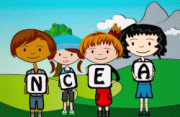 Pathways to Level 1 Literacy
Attainment through Unit Standards

Literacy is the written and oral language people use in their everyday life, learning and work. It includes reading, writing, speaking, and listening. Skills in this area are essential for good communication, active participation, critical thinking and problem solving. 

All three standards must be achieved – 10 credits total
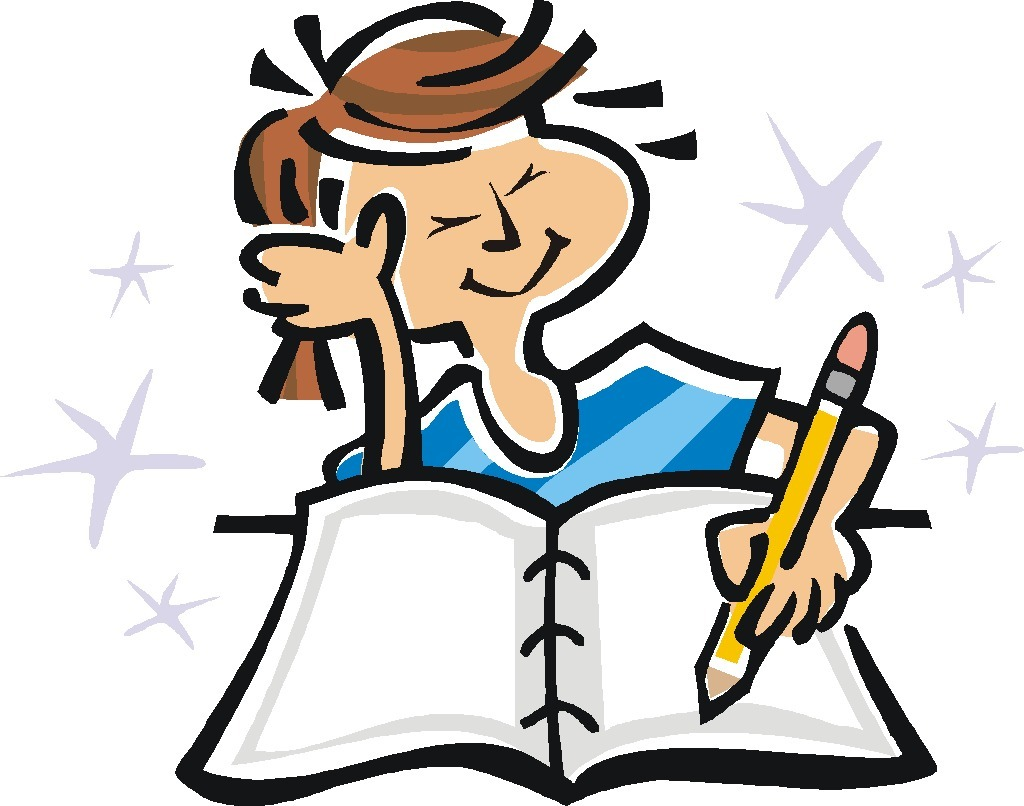 [Speaker Notes: Attainment of literacy through Unit Standards is an equally valid way of achieving NCEA Level 1.  However, the literacy achievement demonstrated through these standards does not serve the same purpose as through achievement Standards and does not necessarily provide assurance that students are prepared for study at higher curriculum levels – e.g. Working towards achievement standards at NCEA level 2.  

The definition of literacy in Unit Standards differs form the Achievement Standards definition:  Literacy is the written and oral language people use in their everyday life, learning and work. It includes reading, writing, speaking, and listening. Skills in this area are essential for good communication, active participation, critical thinking and problem solving. 


These Unit Standards are located in the domain NZQA call Core Generics – Work and Study Skills.  Can be used in schools, tertairy or workplace.  They are not designed for students who are achieving at CL 6, and are preparing for NCEA L2 or Curriculum Level  7 in later years.

To be awarded literacy for NCEA Level 1, all 3 standards must be achieved.  

Note:  You can’t mix and match.  You must achieve literacy either through 10 credits Achievement Standards or 10 credits Unit Standards.   You cannot have a mix of, for example, 8 credits from Achievement Standard and 2 from Unit Standards.  The student must attain a minimum of 10 credits from Achievement Standards or all 3 Unit Standards.]
Working towards Unit Standards at School
Naturally occurring evidence . . . 
Gathered over a period of time
Collated in a portfolio
Undergone a verification process
4 random samples (per standard) to NZQA for National External Moderation
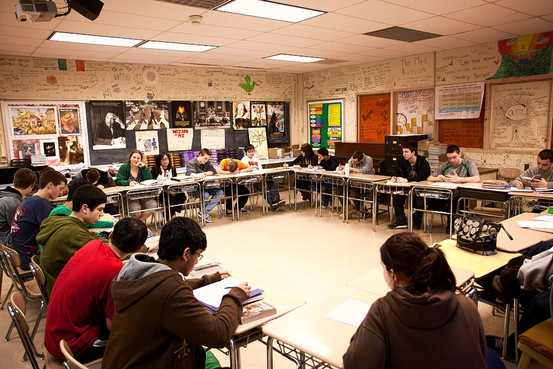 [Speaker Notes: This slide lists the NZQA guidelines for the assessment of the Unit Standards in a school setting.  

See NZQA Guidelines – also available on the NZQA website:
Implementing and assessment programme for the Literacy and Numeracy unit standardshttp://www.nzqa.govt.nz/assets/_generated_pdfs/implementing-an-assessment-programme-1931.pdf
Guidelines for Assessing Level 1 Literacy and Numeracy Unit Standardshttp://www.nzqa.govt.nz/assets/qualifications-and-standards/qualifications/ncea/NCEA-subject-resources/Literacy-and-Numeracy/Resources/Planning-implementation-and-assessement/Guidelines-for-assessing-Literacy-and-Numeracy-unit-standardsJan13.pdf

Naturally occurring evidence . . . – gathered from a range of real contexts.  No specially designed assessments.  Strongly recommended that students at school submit work prepared for other learning contexts – eg Geography, Art, Music.  Showing communication, problem solving, critical thinking.
Gathered over a period of time.  Need to demonstrate sustained competence.  Therefore work samples, spoken interactions (verified and authenticated) must occur more than once.  Talking about three books in one setting won’t count as three samples for each of reading and speaking.  
Collated in a portfolio- requires a content page, selected examples, attestations of the observed performance especially for :Actively particpate in spoken interactions”
Undergone a verification process.  Two-fold: that the naturally occurring evidence can be attributed to the learner; that the evidence meets the standard; and it is signed and dated. 
4 random samples (per standard) to NZQA for National External Moderation]
Managing a Mixed Pathway
Challenges
How/when do we identify those at risk of not achieving literacy within current programme?
Who oversees the Literacy US requirements?
How is our evidence for these standards gathered? moderated? verified? stored?
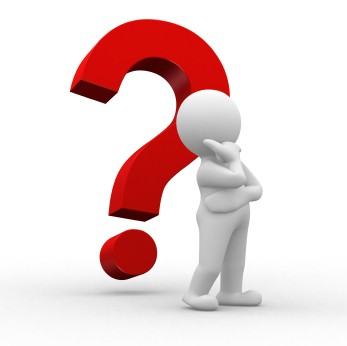 [Speaker Notes: A particular challenge for schools  is managing the administration around those whose course has a mix of Achievement Standards and Unit Standards? Those whose learning occurs outside the school, those for whom the proportion of US increases through the year and those who we become aware that the expected attainment of Achievement Standards is not occurring.    

The evidence that may indicate the student has demonstrated achievement in the Unit Standards is likely to be gathered from their work across the curriculum.  That is, work sprepared for other curriculum areas may contribute toward the portfolio demonstrating achievement in literacy Unit Standards even if the work did not meet the Achievement Standard requirements in the specific curriculum area.

This means, a cross-department process is required to ensure the student work is collected for the Unit Standard portfolio purpose.  

See NZQA Guideline “Student progression profiles to meet Level 1 NCEA literacy and numeracy requirements” – student S.http://www.nzqa.govt.nz/qualifications-standards/qualifications/ncea/subjects/literacy-and-numeracy/literacy-and-numeracy-unit-standards/information-and-resources-for-planning-and-implementation/student-progression-profiles/

Because the gathering of evidence will come from across the programme and not be responsibility of one teacher, this needs management within your school.  
See NZQA Guideline Literacy Unit Standards – A planning chart for naturally occurring evidencehttp://www.nzqa.govt.nz/qualifications-standards/qualifications/ncea/subjects/literacy-and-numeracy/literacy-and-numeracy-unit-standards/information-and-resources-for-planning-and-implementation/]